UN  Sustainable Development goalsImplementation of the 2030 Agenda in AUSTRIAReport of the Austrian Court of Audit from 6 July 2018
Meeting of the Workinggroup on Key National Indicators from 2nd to 4th of April 2019 in Bratislava
Aims of the audit 1
Assessment of

the legal framework conditions and the national recognition of the SDGs; 
the assignment of responsibilities 
  on federal level;
the coordination across all levels of government; 
the inclusion of civil society.
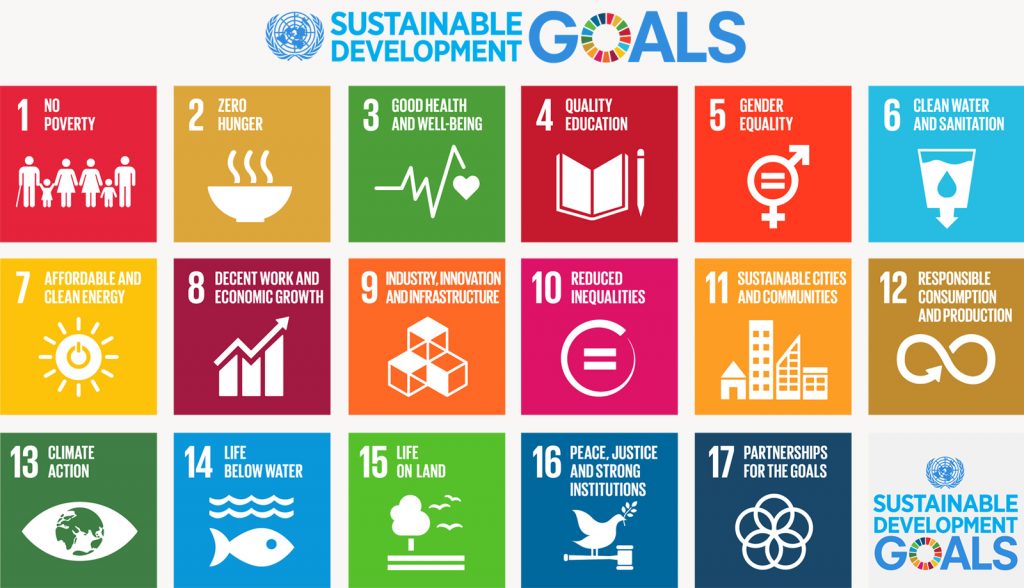 29.03.19
Elisabeth Dearing, Austrian Court of Audit
2
Aims of the audit 2
Furthermore we took a closer look at

the evaluation of the initial situation (in the form of stocktaking and gap analyses);
the target attainment monitoring system;
the reporting system on the implementation of the SDGs.
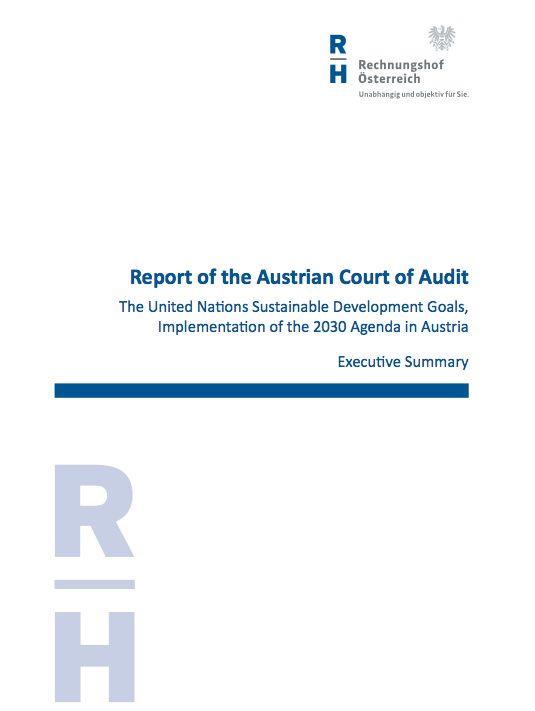 29.03.19
Elisabeth Dearing, Austrian Court of Audit
3
The audited entities
29.03.19
Elisabeth Dearing, Austrian Court of Audit
4
Some critical observations
interministerial working group – led by the Federal Chancellery and the Ministry of Foreign Affairs – with a very narrowly designed mandate: it only comprised coordinating the reporting on the implementation 

no other organizational entity at the Federal level was tasked with coordinating the implementation of the 2030 Agenda. 

despite numerous activities for SDG implementation a systematic coordination across all levels of government lacked, as did structures for the involvement of civil society
29.03.19
Elisabeth Dearing, Austrian Court of Audit
5
Recommendations
to set up the working group as a national steering body 

preparation of a sustainability strategy that contains a coherent nationwide mechanism and takes into account the Provinces and municipalities as well as the civil society

Federal Ministries in charge should systematically involve the Provinces and municipalities as well as the civil society in the implementation of the 2030 Agenda
29.03.19
Elisabeth Dearing, Austrian Court of Audit
6
Contributions of the ACA to the SDG-implementation
conducting performance audits on subjects which contain SDG implementation measures 

topically assigning individual goals or targets to the departments of the Austrian Court of Audit 

Planned audit on a specific SDG target in 2019 – most probably target 12.3 (which calls for halving per capital global food waste and reducing food losses along production and supply chains).
29.03.19
Elisabeth Dearing, Austrian Court of Audit
7
Further information on the SDG-audit
Website of the Austrian Court of Audit
https://intra.rechnungshof.gv.at/en/audit-reports/view/the-united-nations-sustainable-development-goals-implementation-of-the-2030-agenda-in-austria.html


Many thanks for your attention!
 
Elisabeth Dearing
Expert on Public Governance 
Contact: dearing@rechnungshof.gv.at
Mobile: +4367689118814
29.03.19
Elisabeth Dearing, Austrian Court of Audit
8